Berufsorientierung
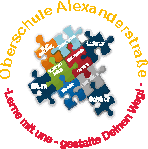 Ingrid Lüers
Koordinatorin für Berufsorientierung
Ingrid.lueers@obs-alex.eu

Jutta Anton
Sozialpädagogin
Jutta.anton@ obs-alex.eu
Oberschule Alexanderstraße
Was kommt nach Klasse 9 oder 10?
Etwa 500 Ausbildungs-berufe
Wo kann ich Abitur machen?
Will ich weiter zu einer Berufsschule gehen?
Eltern
Unterstützung durch die Schule
BO-
Projekt-woche
Fach
Wirtschaft
Berufs-
Orientierung
BO
Beratungs-angebote
Lernorte-
tage LOT
Praktika
Profile
Messe-
besuche
Klasse 8
Klasse 8
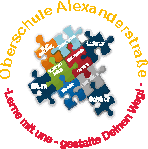 Berufsorien-tierungs-unterricht 
(BO) 
epochal
2 Stunden
1. Halbjahr
Teilnahme an den Lernorte-Tagen
LOT
epochalmontags
6 Stunden
2. Halbjahr
spezielle
BO
Maßnahmen
Klasse 8
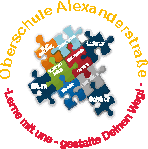 BO (Berufsorientierung)
Epochal zwei Stunden - unbenotet
Beispielhafte Inhalte: 
Messebesuch vor- und nachbereiten
Besuch des BIZ vor- und nachbereiten
Führen eines Berufswahl-Ordners (bis Klasse 10)
Interessen, Fähigkeiten
Grundform Bewerbung
Berufsportraits
Orientierung aufs Praktikum in Klasse 917. – 28.03.2025
Klasse 8
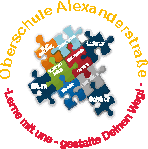 Teilnahme an den Lernorte-Tagen LOT
Die Schülerinnen und Schüler wählen aus 19 Angeboten der Berufsschulen
3 Angebote aus und besuchen für ½ Jahr die Berufsbildenden Schulen
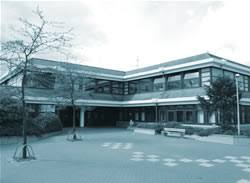 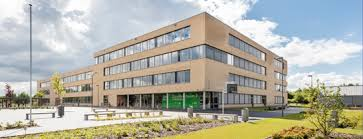 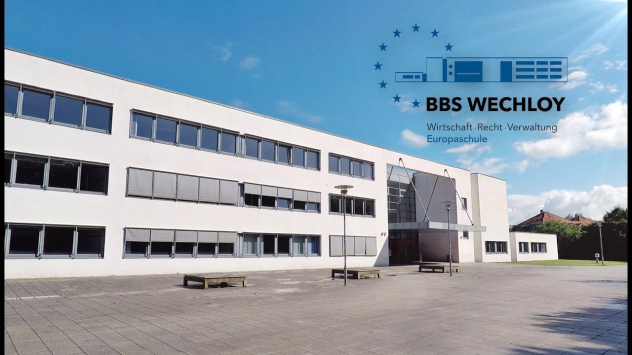 BZTG
Holzwerkstatt
Metallwerkstatt
Fahrzeugwerkstatt
Bauwerkstatt
Farbwerkstatt
Gestaltungsraum
BBS 3
Küche
Backstube
Soziales
Frisörsalon
Pflanzen
Stoff und Textil
Pflegewelt
BBS Wechloy
Verkaufswelt
Lernlager
Finanzwelt
Sport- und Fitnesswelt
Wohnwelt
Berufe in der Wirtschaft
Klasse 8
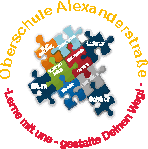 Spezielle BO-Maßnahmen
Projektwoche BO in der ersten Schulwoche nach den Sommerferien 
Besuch der Messe „Tag der Ausbildung“ (14.09.2023)
BIZ-Besuch im Februar
Infoveranstaltung zu den Profilen (Ende des 2. SHJ)
Individuelle Beratungstermine mit Frau Anton
Freiwillige Teilnahme am Zukunftstag (25.04.2024)
Praktische Berufsweltorientierung
Praktikum (zwei Wochen) für SuS mit sonderpädagogischem Unterstützungsbedarf Lernen
Klasse 8
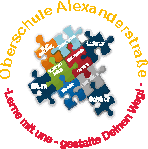 Weitere Informationen finden Sie auch auf unserer Homepage
Dort können die fürs Praktikum notwendigen Unterlagen  vorab heruntergeladen werden.

https://obs-alex.de/
Klasse 9
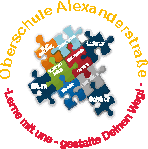 Profile
4 Stunden
Berufsorien-tierungs-unterricht 
(BO)
2 Stunden
spezielle
BO
Maßnahmen
Klasse 9
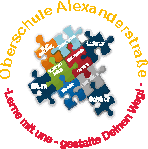 BO (Berufsorientierung)
zweistündig
Beispielhafte Inhalte:
Vorbereitung aufs Betriebspraktikum
Gestalten einer Praktikumsmesse für die 8ten Klassen
Bewerbungstraining
Vorbereitung auf Messen (Job 4U,  Vocatium)
Regionaler Ausbildungsmarkt
Lebenslauf erstellen und ausdrucken
Klasse 9
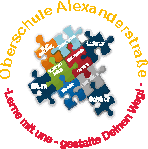 Spezielle BO-Maßnahmen
Zweiwöchiges Betriebspraktikum im 2. Halbjahr(17. – 28.03.2025)
Vorbereitung und Durchführung einer hausinternen Praktikumsmesse an 3 Tagen (31.03. – 02.04.2025)
Messebesuch Job4you 
Infoveranstaltung zur Vocatium
Messebesuch Vocatium
Klasse 9
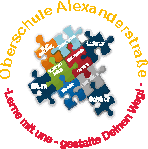 4 Stunden Profil Wahl eines Schwerpunktfaches für Klasse 9 und 10 (bleibend)
Französisch
Wirtschaft
Gesundheit und Soziales
TechnikZusätzlich wird zur Zeit ein Sonderprofil MuKuBi erarbeitet
Klasse 9
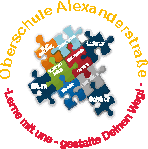 Beratung und Unterstützung
Speziell Beratung für Schüler mit Förderbedarf durch die Agentur für Arbeit (Frau Voss) in der Schule
gemeinsame Anmeldung  an der Berufsschule für abgehende Schüler
Beratungstermine in der Schule bei Frau Walter von der Agentur für Arbeit 
Individuelle Beratungsangebote mit Frau Anton
Klasse 10
Klasse 10
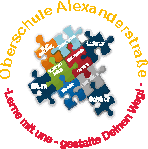 Profile
4 Stunden
Module 
BO
Gymnasiale Oberstufe
Prüfungsvor-bereitung
2 Stunden
spezielle
BO
Maßnahmen
Klasse 10
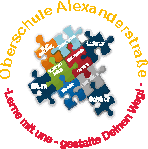 Modulunterricht 
2 Stunden 1. Halbjahr
Für Schüler, die den erweiterten Abschluss erreichen können, gibt es Vorbereitungskurse für die gymnasiale Oberstufe – wenn das NGO Kollegen abstellen kann
Alle anderen Schüler haben BO im 1. Halbjahr
Beispielhafte Inhalte
Einstellungstest
Vorbereitung auf das Betriebspraktikum
	und Prüfungsvorbereitung im 2. Halbjahr
Klasse 10
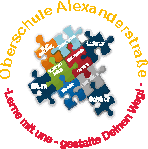 Spezielle BO-Maßnahmen

Zweiwöchiges Betriebspraktikum um die Herbstferien im Profilschwerpunkt
Informationsveranstaltung der vier BBS in der Schule
Beratungsangebot von Frau Walter in der Schule
Gemeinsame Anmeldung an den Berufsschulen
Individuelle Beratungstermine mit Frau Anton